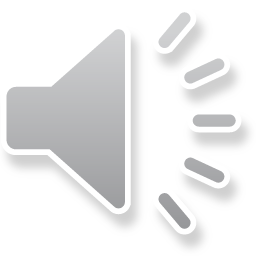 Bear Hunt themed Sensory Pack
Teddy Bear’s Picnic
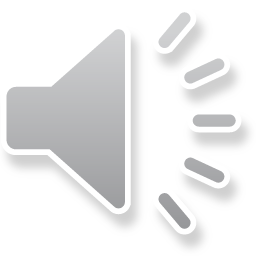 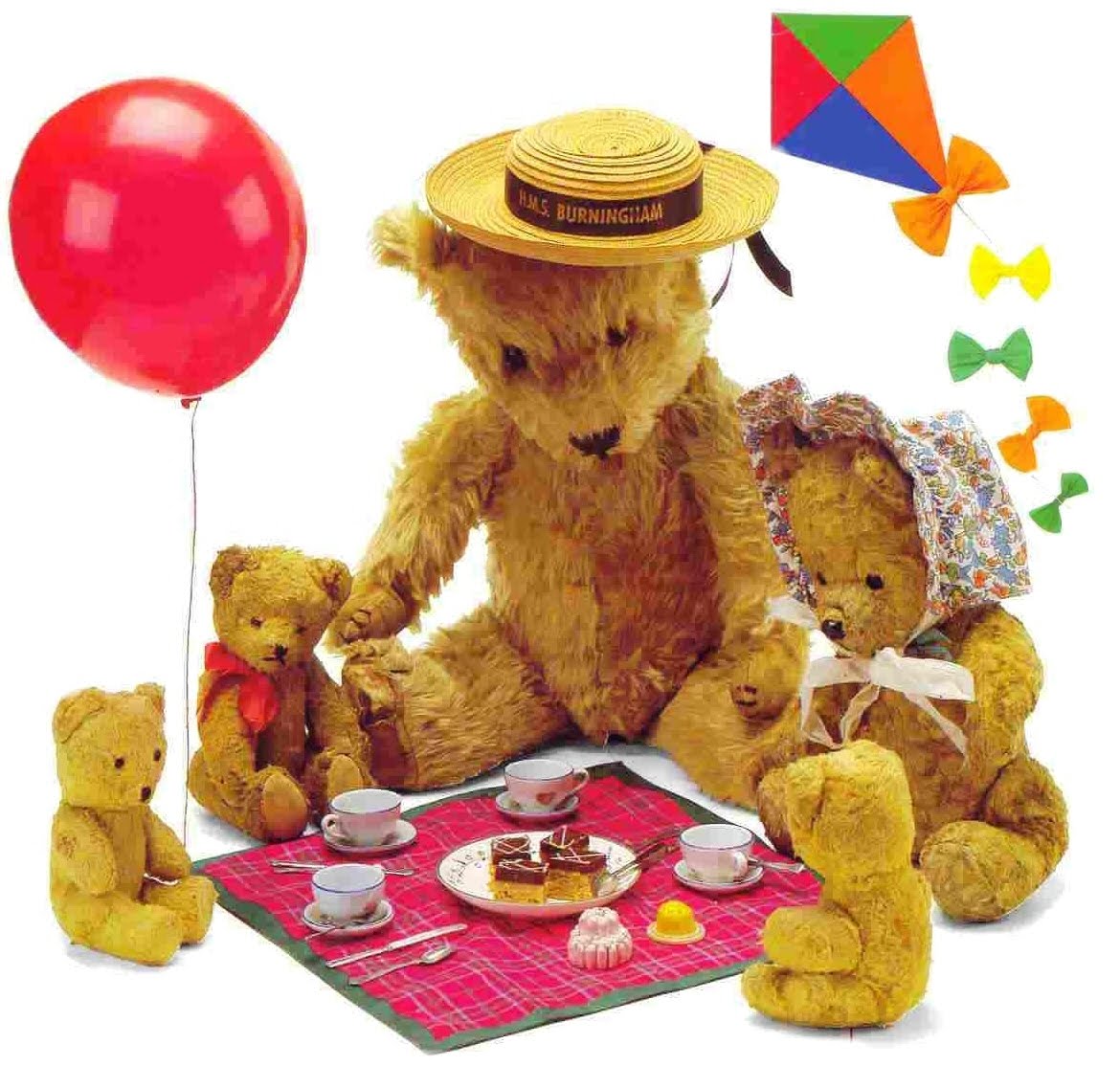 Resources

Green mops / shredded tissue paper or green sponges to be moved over your child’s body.
My Teddy Bear
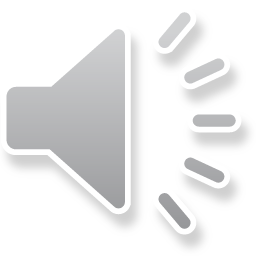 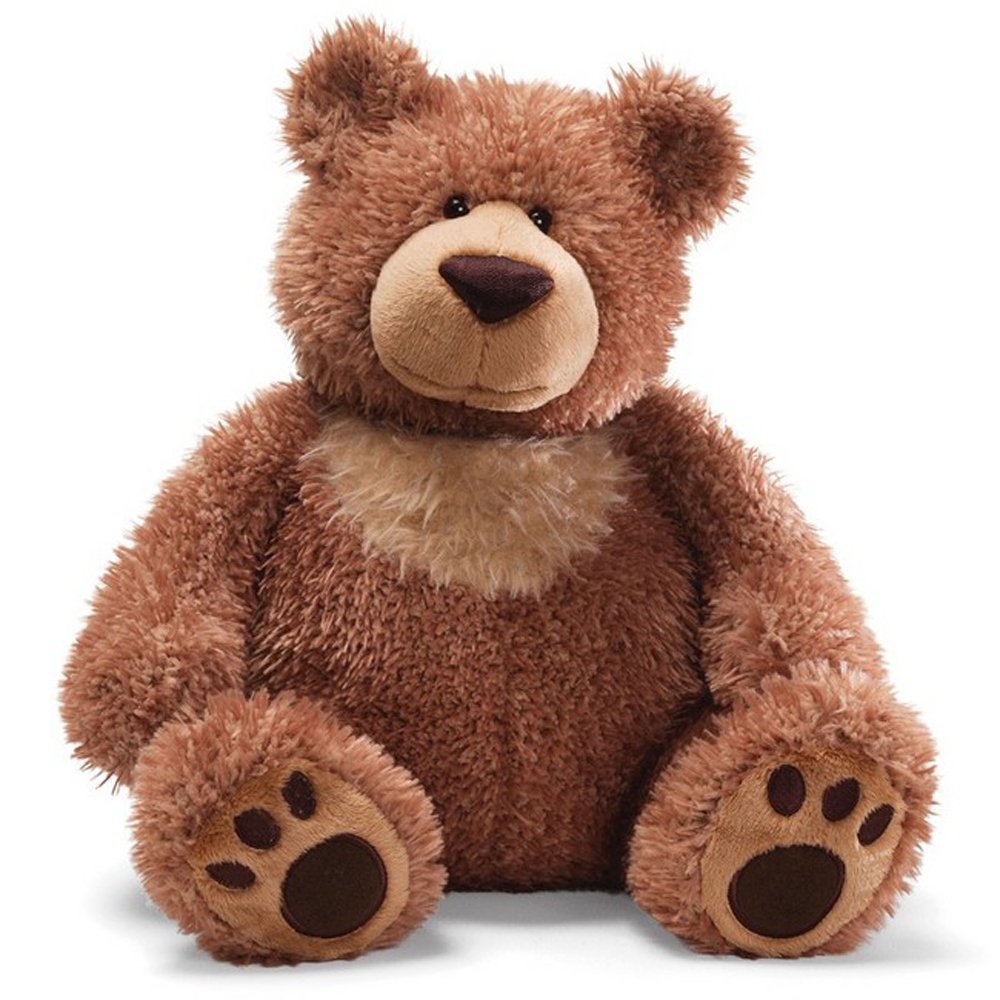 Resources

Furry material – move over child’s body to go with song.
Teddy Bear turn around
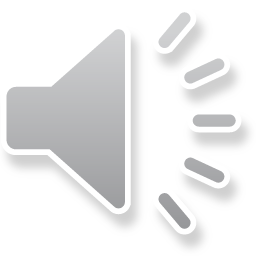 Resources

Massage rollers – use massage rollers or hands and move over your child’s body.
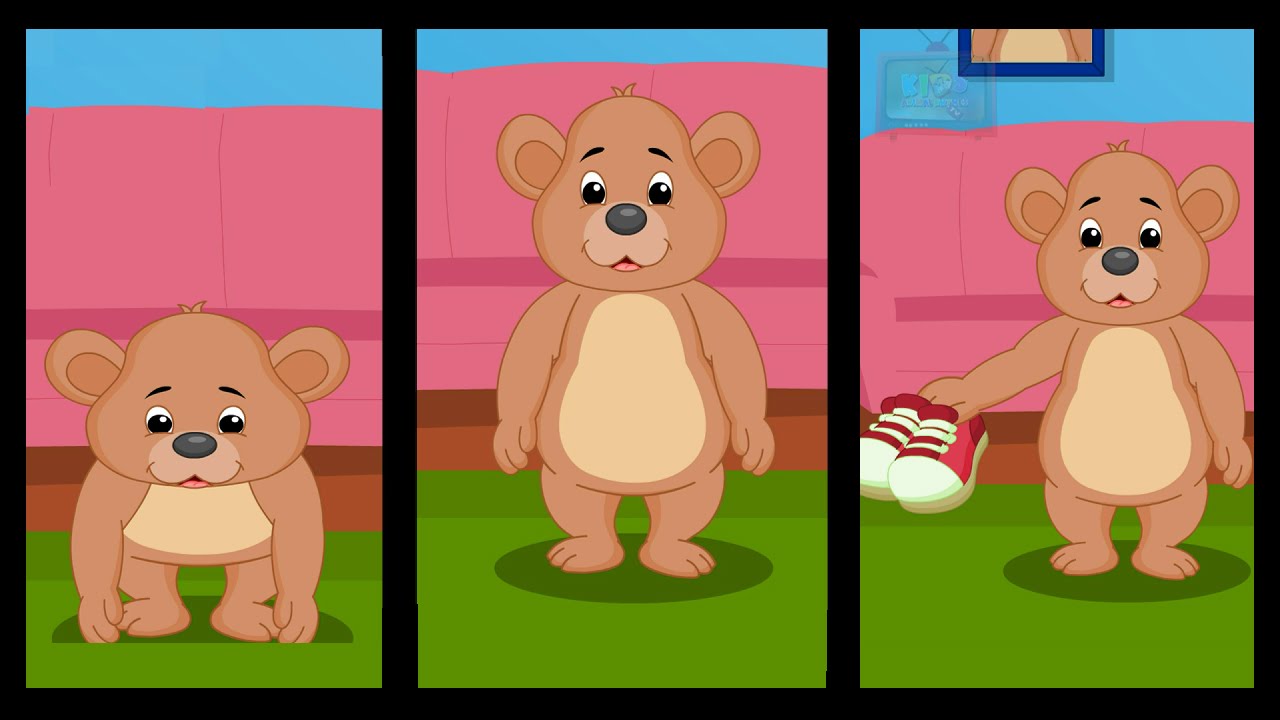 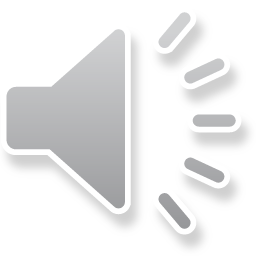 Round and round the garden
Resources

Circle movements / actions to song.
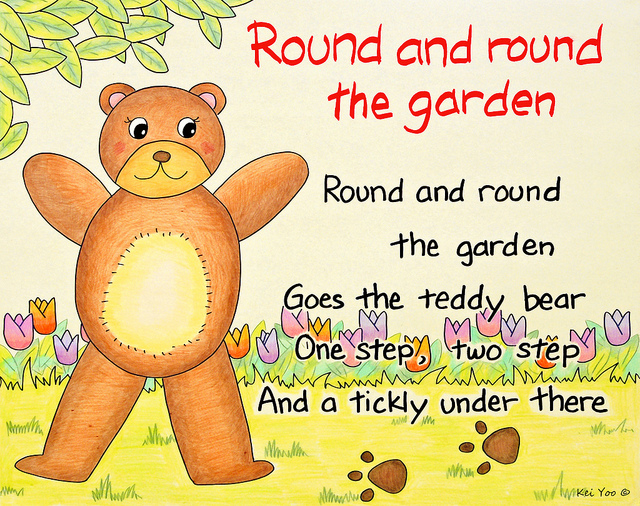 The bear went over the mountain
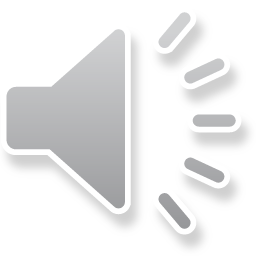 Resources

Walking hand movements on body.
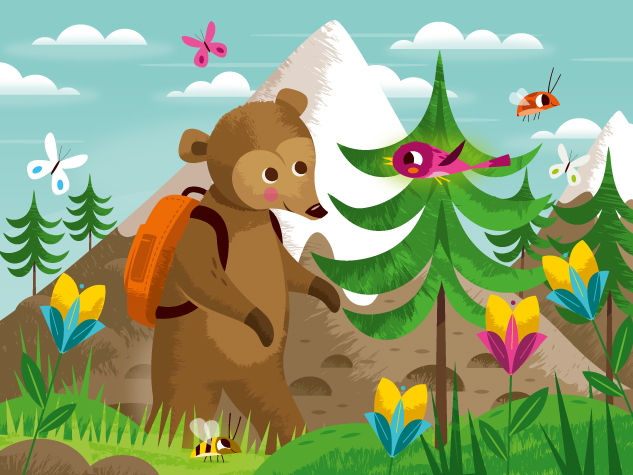